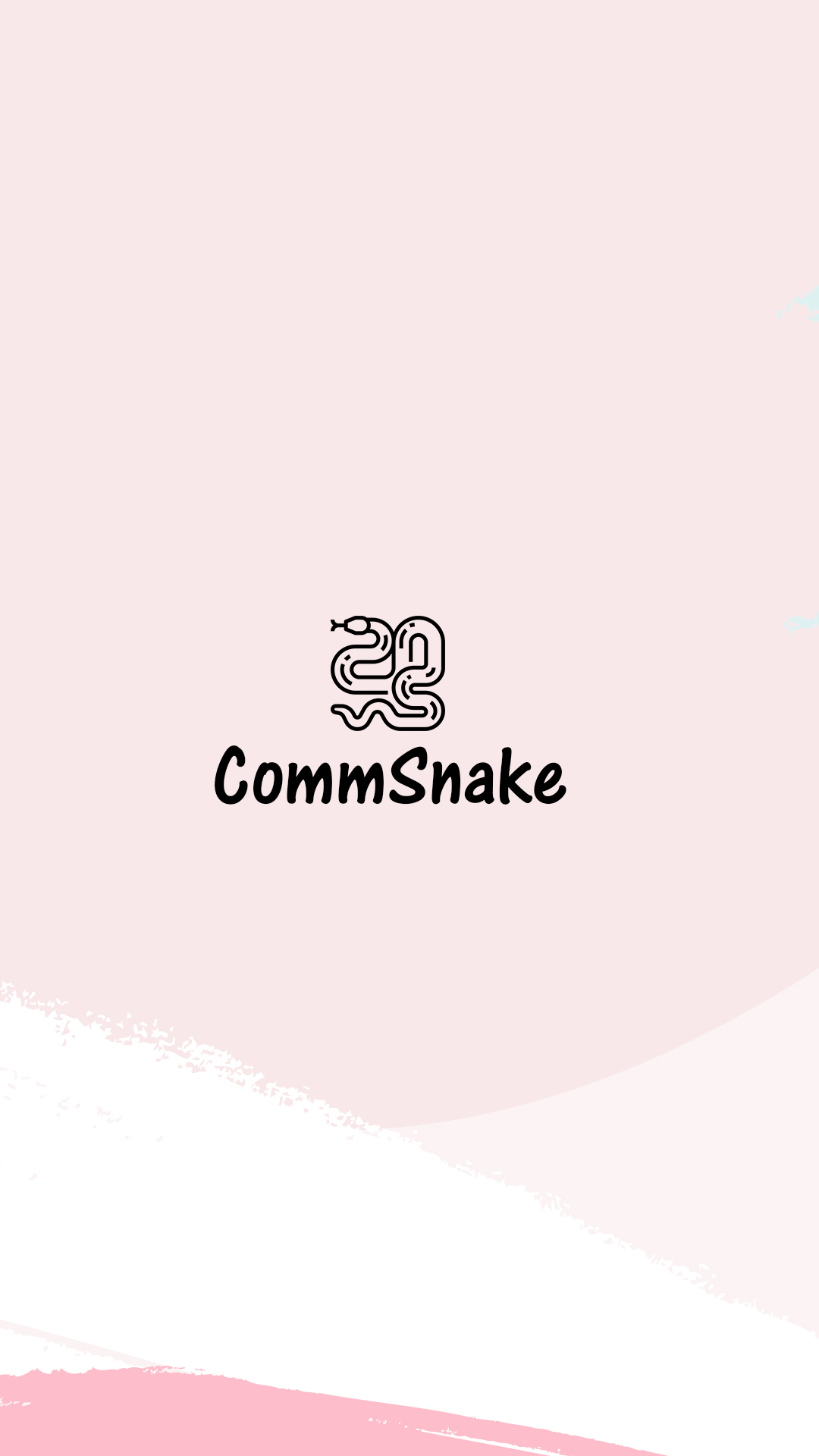 اعداد : إبراهيم حسن أمان
www.commbh.com
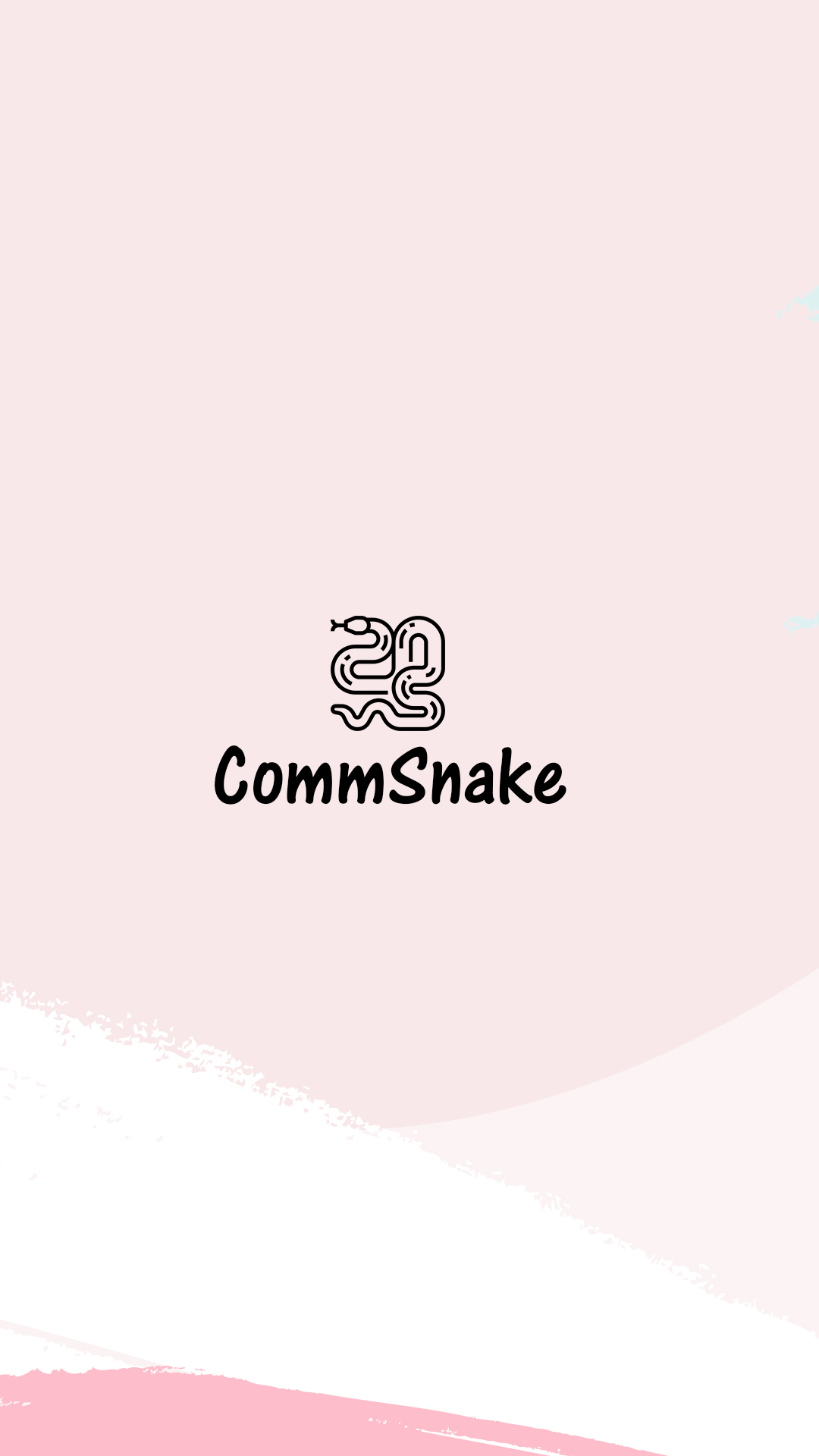 اجراءات اللعبة :
لتحديد من يبدأ اللعبة ، يتناوب اللاعبون في تدوير النرد. يبدأ اللاعب ذو أعلى الدرجات ، ويدحرج النرد مرة أخرى للتحرك. يبدأ جميع اللاعبين بقطعة اللعب خارج اللوحة ، حيث يكون المربع رقم واحد هو المربع الأول الذي يعتمد عليه / لا يوجد دور إضافي لرقم ستة./ عندما يقع اللاعب على مربع يحتوي على  بداية السلم ، ينتقل إلى أعلى السلم. عندما يقع اللاعب على مربع يحتوي على رأس ثعبان ، ينتقل إلى أسفل الثعبان ، وصولاً إلى نهاية ذيل الثعبان./ عندما يقع اللاعب في المربع برمز ، مثل ( الدائرة أو النجم أو الالماس) ، يتعين على اللاعب إعطاء إجابة عن سؤال البطاقة الموجودة بنفس الرمز. إذا كانت الإجابة صحيحة ، يبقى اللاعب في المربع. إذا كان خطأ يجب على اللاعب الرجوع خطوتين للوراء  
الفائز هو أول لاعب يصل إلى نهاية اللوحة ويسحب البطاقة الخاصة بالرمز ، إذا اجاب اجابة خاطئة  يرجع للوراء خمس خطوات .
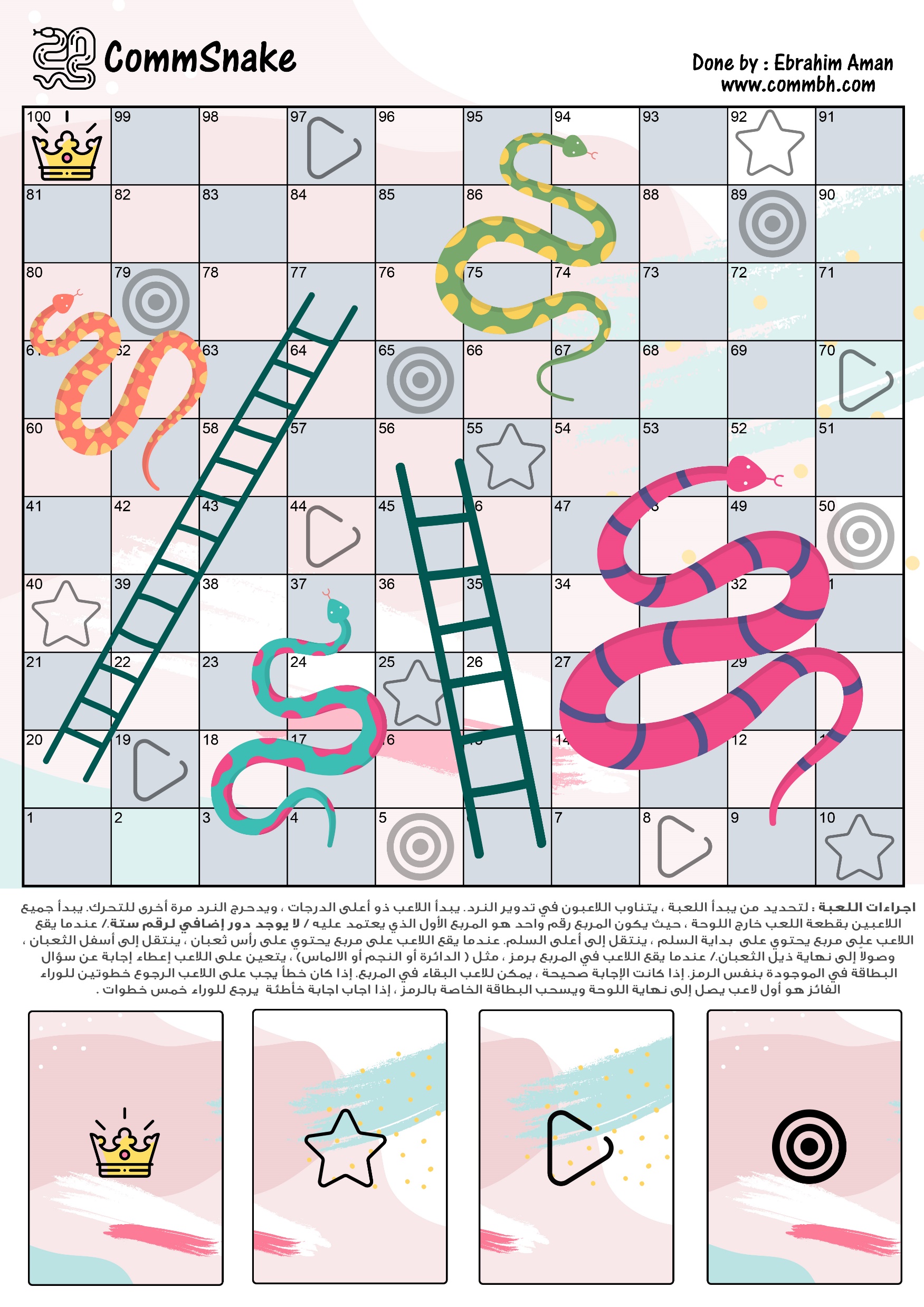